Molecular Mechanisms
of Learning and Memory
INTRODUCTION PROCEDURAL  LEARNING
NONASSOCIATIVE LEARNING
Habituation Sensitization
ASSOCIATIVE LEARNING
Classical  Conditioning Instrumental  Conditioning

SIMPLE SYSTEMS:INVERTEBRATE  MODELS OF LEARNING
NONASSOCIATIVE  LEARNING  IN APLYSIA
Habituation  of the Gill-Withdrawal  Reflex Sensitization  of the Gill-Withdrawal  Reflex
ASSOCIATIVE  LEARNING IN APLYS IA

VERTEBRATE  MODELS OF LEARNING
SYNAPTIC PLASTICITY  IN THE CEREBELLAR  CORTEX
Anatomy  of the Cerebellar  Cortex
Long-Term  Depression  in the  Cerebellar  Cortex M echanisms  of Cerebellar  LTD
SYNAPTIC PLASTICITY  IN THE  HIPPOCAMPUS
Anatomy  of the Hippocam pus Properties  of LTP in CA I
M echanisms  of LTP  in CA I
Box  25.1  Brain  Food : Synaptic Plasticity:  Timing  Is Everything
Long-Term  Depression  in CA I
LTP, LTD, and  Glutamate Receptor Trafficking LTP, LTD, and  M emory
Box  25.2  Of Special  Interest:  Memory  Mutants

THE  MOLECULAR  BASIS OF LONG-TERM  MEMORY
PERSISTENTLY ACTIVE  PROTEIN KINASES
CaM Kll  and  LTP
Box  25.3 Path of  Discovery: A  Memorable  Walk  on the Beach,  by  John  E. Lisman
PROTEIN SYNTHESIS
Protein  Synthesis  and  M emory Consolidation CREB and  M emory
Structural  Plasticity  and  M emory

CONCLUDING  REMARKS
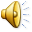 Molecular Mechanisms
of Learning and Memory
APRENDIZADO NÃO  ASSOCIATIVO
HABITUAÇÃO
SENSITIZAÇÃO
APRENDIZADO ASSOCIATIVO
CONDICIONAMENTO CLÁSSICO
CONDICIONAMENTO OPERANTE
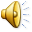 762
C H A P T E R   2 5
MOLECULAR  MECHANISMS OF LEARNING AND  MEMORY
'Y  INTRODUCTION
An  important  first  step  in  understanding   the  neurobiology  of  memory  is identif ying  where  different  types  of  informa tion  are  stored.  As  we  saw  in Chapter  24,  answers  to  this  question  are beginning  to yield  to basic  neuro­ scientific  research.  However,  an  equally  important  question  concerns  how information  is stored. As Hebb pointed  out (and as research using  computer models  has  amply  confirmed),  memories  can  result  from  subtle  alterations in  synapses,  and  these  alterations  can  be  widely  distribu ted  in  the  brain. This  helps  narrow  the  search  for  a  physical  basis  of  memory-synaptic modifica tions-bu t it also raises  a dilemma. The synaptic modifica tions  that underlie memory  may be too small and too widely  distributed  to be observed and  studied  experimentally.
These  considerations  inspired  some  resea rchers  to  study  the  nervous systems  of  simple  invertebra te  animals  for  insights  about  the  molecular mechanisms  of  memory.  Although  such  animals  obviously  aren't  going  to remember  the  definition  of  an  isosceles  triangle,  they  do  display  certain types of simple procedural memory. Invertebrate research  has clearly shown that  Hebb was right: Memories  can reside  in synaptic alterations. Moreover, it has been possible  to identify some of  the molecular  mechanisms  that lead to  this  synaptic  plasticity.  Although  nonsynaptic  changes  have  also  been found  that  may  account  for  some  types  of  memory,  invertebrate  research leaves  little  doubt  tha t  the  synapse  is  an  important  site  of  informa tion storage.
It would  be  disappointing  if the best  we  could  do was  u nderstand  how  a sea  slug learns. We  really want to know how our own brain  forms memories. Hope  for  this  understanding  now  comes  from  the  study  of  synaptic plastic­ ity  in  regions  of  the  mammalian  brain  associated  with  diff erent  types  of memory.  Theoretical  work  and  invertebrate  studies  point  to  lasting  alter­ ations  in  the  effectiveness  of  synapses  in  the  brain  as  a  basis  for  memory. Therefore,  researchers  have  used  electrical  stimulation  of  the  brain  to pro­ duce  measurable  synaptic  alterations  whose  mechanisms  can  be  studied. One  of  the  interesting  conclusions  of  this  research  is  tha t  the  mechanisms of  activity-dependent  synaptic  plasticity  in  the  adult  brain  have  much  in common  with  those  opera ting  during  development  for  wiring  the  brain. Another  conclusion  is  that  the  basic  molecular  mechanisms  in  the  mam­ malian  brain  tha t  alter  synaptic  effectiveness  are  quite  similar  to  memory forma tion  mechanisms  in  invertebrates.
There  is a growing sense of  optimism  among neuroscientists  that we may soon  know  the  physical  basis  of  memory.  This  investigation  has  benefited
from  the  combined  approaches  of  researchers  in  disciplines  ranging  from psychology  to molecular  biology.  In this chapter, we  take  a look  at some of their  discoveries.

'Y  PROCEDURAL  LEARNING
Recall  tha t  declarative  memories  have  a  certain  ethereal  quality.  They  are easily formed  and  easily forgotten,  and  they  may  result from  small modifi­ cations  of  synapses  that  are  widely  distributed  in  the  brain.  These  charac­ teristics  make  this  type  of  memory  particularly  challenging  to  study  at the synaptic level.  However,  procedural  memories  have  characteristics  that  make them  more  amenable  to  investiga tion.  Besides  the  fact  that  these  memo­ ries  are  particularly  robust,  they  can  be  formed  along  simple  reflex  path­ ways  tha t  link  sensations  to  movements.  Proced ural  learning  involves learning  a  motor  response  (procedu re)  in  reaction  to  a  sensory  input,  and
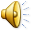 763
T"   PROCEDURAL  LEARNI NG
it is typically  broken  down  into two categories: nonassocia tive learning and associative  learning.
Q)
(/)
c:
0
Cl.
(/)
Q)
Nonassociative  Learning
Nonassociative  learning  describes  the change in  the behavioral  response that  occurs  over  time  in  response  to  a  single  type  of  stimulus.  There  are two  types: habitua tion  and  sensitization.
a:
15
5	10
Stimulus number
(a)
Habituation.  Suppose you  live  in a  house  with  a  single  telephone.  When the  phone  rings,  you  run  to  answer  it.  But  every  time  you  do,  the  call  is for someone else. Over  time,  you  stop reacting  to  the  ringing  of  the phone and  eventually  no longer even hear it. This  type  of  learning,  habituation, is learning  to ignore  a  stimulus  that  lacks meaning  (Figure  25. la). You  are habituated  to  a  lot  of  stimuli. Perhaps  as  you  read  this  sentence,  cars  and trucks are passing by outside,  a dog is ba rking,  your  roommate  is playing U2 for the  hund redth  time-and  all this goes  on  without  you r  really  noticing. You  have  habitua ted  to  these  stimuli.
Q)
(/)
c:
0
Cl.
(/)
t
Q)
a:
15
5
10
(b)	Stimulus number
FIGURE 25.1
Types  of  nonassociative  learning.
(a) In habituation. repeated presentation of
the same stimulus  produces a progressively smaller  response. (b) In sensitization, a strong stimulus  (arrow)  results  in an exaggerated response to  all subsequent  stimuli.
Sensitization.  Suppose  you're  walking  down  the  sidewalk  on  a  well-lit city  street  at  night,  and  suddenly  there  is  a  blackou t.  You  hear  footsteps behind  you,  and  though  normally  this  wouldn't  disturb  you,  now  you nearly jump  out of  your  skin. Car headlights  appear,  and you  react by  side­ stepping  away  from  the  street. The  strong sensory  stimulus  ( the  blackou t) caused  sensitization,   learning  to  intensif y  your  response  to  all  stimuli, even  ones  that previously  evoked  little  or  no  reaction  ( Figure  25.l b).
Associative  Learning
During  associative  learning,  we  form  associations  between  events.  Two types  are  usually  distinguished:  classical  conditioning  and  instrumental conditioning.

Classical  Conditioning . This type  of  learning  was  discovered  and charac­ terized  in dogs by  the famous Russian  physiologist  Ivan Pavlov  around  the tum  of  the  nineteenth  century.  Classical  conditioning  involves  associat­ ing  a  stimulus  tha t  evokes  a  measura ble  response  with  a  second  stimulus that  norma lly  does  not  evoke  this  response.  The  first  type  of  stimulus,  the one  that  normally  evokes  the  response,  is  called  the  unconditional  stimulus ( US)  because  no training  (conditioning)  is required for it to yield  a response. In  Pavlov's  experiments,  the  US  was  the  sight  of  a  piece  of  mea t,  and  the response  was  salivation  by  the  dog.  The  second  type  of  stimulus,  the  one that  normally  does  not  evoke  this  same  response,  is  called  the  conditional stimulus  (CS)  because  this one req uires training  (conditioning)  before  it will yield  this response.  In Pavlov's  experiments,  the  CS was  an auditory  stimu­ lus, such as the sound of  a bell. Training  consisted  of  repeatedly pairing  the sound  with  the  presenta tion  of  the  mea t  ( Figure  25.2a ).  Af ter  ma ny  of these  pairings,  the  mea t  was  withheld,  and  the  animal  salivated  to  the sound  alone. The  dog  had  learned  an  associa tion  between  the  sound  (CS) and the presenta tion  of  mea t  (US);  the dog learned  that  the sound predicted the meat  (Figure 25.2b). The learned  response  to  the conditioned  stimulus is called  the  conditioned  response  (CR).
It is importa nt  to  u ndersta nd  tha t  there  are certain  timing  req uirements in  successful  classical  conditioning.  Conditioning  will  occur  if  the  US  and CS  are  presented  simultaneously,  or  if  the  CS  precedes  the  US  by  a  short
Não condicionante
Condicionante
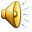 764
C H A P T E R   2 5	•
MOLECULAR  MECHANISMS OF LEARNING AND  MEMORY
Stimulus	Response
Before conditioning
Stimulus
Response
(a)
(b)

FIGURE 25.2
Classical  conditioning. (a) Before conditioning. the  sound  of a bell  (the conditional  stim­ ulus, CS)  elicits  no  response. in sharp  contrast  to the  response elicited  by the  sight  of a piece of meat  (the unconditioned  stimulus, US). (b) Conditioning entails  pairing the  sound of the  bell with  the sight  of the  meat. The dog learns that the  bell  predicts the  meat.
interval. However,  if  the  CS precedes  the US  by  too much,  the  conditioning will be  much  weaker  or absent. Conditioning  typically  does not  occur if  the CS  follows  the  US.  The  synaptic mechanism  of  classical  conditioning  will have  to  account  for these  stringent  timing  req uirements.

Instrumental  Conditioning.  This  type  of  associative  learning  was  dis­ covered and studied by Columbia  University psychologist Edward Thorndike early  in  the  last  century.  In  instrumental  conditioning,  an  individual learns  to  associate  a  response,  a  motor  act  with  a  meaningf ul  stimulus, typically  a  reward  such  as  food.  As  an  example,  consider  what  happens when  a  hungry  rat  is  placed  in  a  box  with  a  lever  that  dispenses  food. In the  course  of  exploring  the  box,  the  rat  bumps  the  lever,  and  out  pops  a piece  of  food.  After  this  happy  accident  occurs  a  few  more  times,  the  rat learns tha t pressing  the  lever leads to  a food  reward. The rat will then work the  lever  (and eat the food)  until  it is no longer  hungry.  This should  sound familiar.  Recall  from  previous  chapters  experiments  in  which  monkeys were  trained  to  make  responses  as  subtle  as  saccadic  eye  movements  in order  to  receive  a juice  reward.  Behavioral  neurophysiology  makes  use  of instrumental  learning.  The  reward  need  not  be  food  or  drink,  either.  Re­ member  that  rats  will  Lever-press  for a cocaine reward  or for electrical stim­ ulation  of  the  medial  forebrain  bu ndle.  Instrumental  conditioning  will  also occur  if  a  response,  instead  of  evoking  a  rewarding  stimulus,  prevents  the occurrence  of  an  aversive  stimulus,  such  as a  foot  shock.
As  in  classical  conditioning,  a  predictive  relationship  is  learned  during instrumental  conditioning.  In  classical  conditioning,  the  subject  learns  that one  stimulus  (CS)  predicts  another  stimulus  (US).  In  instrumental  condi­
tioning,  the  subject  learns  that  a  particular  behavior  is  associated  with  a particular  conseq uence. Also like classical conditioning,  timing is important.
Condicionamento
operante
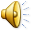 'Y   SIMPLE SYSTEMS: INVERTEBRATE  MODELS OF LEARNING 	765
Successf ul  instrumental  conditioning  requires  the  stimulus to  occur shortly after  the  response.
Because  motiva tion  plays  such  a  large  pa rt  in  instrumental  conditioning (af ter all,  only  a hungry  ra t  will lever-press  for a  food  reward),  the  under­
lying neural  circuits are considerably  more  complex  than  those  involved  in simple  classical  conditioning.  Therefore,  we'll  leave  instrumental  condi­ tioning  to  focus  on  the  simpler  forms  of  lea rning  and  memory  whose mechanisms  have  been  identified  in  the  nervous  system  of  an invertebrate animal.
FIGURE 25.3
Apl ysia  californica.  One cool  sea slug, used for neurobiolog1cal  studies  of learning and
memory.
Lesma do mar
'Y SIMPLE  SYSTEMS:
INVERTEBRATE  MODELS OF LEARNING
Over  the  course  of  neuroscience  history,  a  large  menagerie  of  invertebrate creatures has been  used  for experimenta tion. You  are already  familia r with the  squid  and  the  contribu tion  of  its giant  axon  and  giant  synapse  to  our u nderstanding  of  cellular  neurophysiology   (see  Chapters  4  and  5).  Other invertebra te  species  tha t  have  been  used  include  cockroaches,  flies,  bees, leeches,  and  nematode  worms.  The  reason  is  tha t  invertebra te  nervous systems  offer  some important  experimental  advantages:
Small  nervous  systems.  Neu rons  in  invertebrate  nervous  systems  number as few  as a  thousand,  roughly  10 million  times  less  tha n  in  the  huma n brain.
Large  neurons.  Many  invertebrate  neurons  are  very  large,  making  them easy  to  study  electrophysiologically.
Identifiable  neurons.  Neurons  in  invertebrates  can  be  classified  according to size, location,  and electrophysiological  properties  and can therefore  be identified  from  individual  to  individual.
Identifiable  circuits. Identifiable  neurons  make  the  same  connections  with one another  from  individual  to  individual.
Simple genetics.  The  small  genomes  and  rapid  life  cycles  of  some  inverte­ bra tes  (such as flies and  nema todes)  make  them  ideal  for  studies  of  the genetic and  molecular  biological  basis  of  learning.
Invertebrates  can  be  particularly  useful  for analyzing  the  neural  basis  of behavior.  Granted,  the  behavioral  repertoire  of  the  average  invertebrate  is rather  limited.  Nonetheless,  many  invertebrate  species  exhibit  the  simple forms of learning we discussed  above: habituation,  sensitization,  and  classical conditioning.  One  species  in  pa rticular  has  been  used  to  study  the  neuro­ biology  of  learning,  the  sea  slug Aplysia  californica  (Figure  25.3).
C. Elegans
302 neurônios
brânquias
Nonassociative  Learning  in Apl ysia
If someone blows  gently  a t your  eye,  you  blink.  Eventually,  however,  you will  habituate  (assuming  that  the  air puff  is  not  painf ul).  Similarly,  if  a jet of  water  is  squirted  onto  a  fleshy  region  of  Aplysia  called  the  siphon,  the gill will retract  (Figure 25.4). This is called  the gill-withdrawal  reflex. Like the eye  blink,  the  gill-withdrawal  reflex  displays  ha bituation  af ter  repea ted presentation  of  the  wa ter jet.  In  a  pioneering  series  of  experiments  begin­ ning  in  the  1960s, Eric Kandel  and  his  colleagues  at  Columbia  University set  out  to  determine  where  this  proced ural  memory  resides  and  how  it  is formed. Kandel's accomplishments  were  recently  recognized  with  the  2004 Nobel  Prize  in Medicine.
Water jet
(b)
FIGURE 25.4
The gill-withdrawal  reflex  in Aplysia.
(a) The mantle is held aside to show the gill in its  normal  position. (b) The gill retracts
when water  is sprayed  on the siphon. This reflex is an example  of habituation.
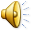 766
C H A P T E R   2 5
MOLECULAR  MECHANISMS OF LEARNING AND  MEMORY
Electrodes
'
L7-­
Siphon -_ nerve
ganglion

FIGURE 25.5
The  abdominal  ganglion  of Apl ysia. The  gill-withdrawal  reflex  involves  neurons  within the  abdominal  ganglion  that  can be dissected and studied  electrophys 1ologically.
Habituation of  the Gill-Withdrawal  Reflex. Sensory  informa tion  from the  siphon  tra vels  along  a  nerve  until  it  en ters  a  region  of  the  Aplysia nervous  system called  the abdominal ganglion  (Figure 25.5). Here  the infor­ ma tion  is  d istributed  to  motor  neurons  and  to  interneurons.  One  of  the motor  neurons  tha t  receives  direct  monosynaptic  sensory  input  from  the siphon  is identified  as L7. and  this cell innerva tes  the muscles  that  produce gill withd rawal. Therefore,  resea rch  has  focused  on  u nd erstanding  how  this simple  monosynaptic  reflex  arc changes  d u ring  habitua tion.
The  first  importa n t  question  concerns  where  the  ha bitua tion  occurs. Figu re 25.6 shows a simplified  wiring diagra m of  the gill-withd ra wal  reflex. Repeated  stimula tion  of  the siphon  skin  leads to  progressively  less contrac­ tion  of  the gill-withd rawal muscles.  The change underlying  this habitua tion could  occu r  ( I )  at  the sensory  nerve  end ings in  the skin. maki ng  them  less sensitive to  the squirt  of  wa ter;  (2) at  the muscle,  making  it  less responsive to synaptic stimulation  by  the motor neu ron; or ( 3) at the synapse between the  sensory  neu ron  and  the  motor  neu ron.
The  first  possibility  was  ruled  out  by  ma king  microelectrode  record ings
f rom  the  sensory  neu ron  as  ha bit ua tion  occurred.  The  sensory  neu ron continued  to  fire action  potentials  in  response  to  skin  stimu lation,  even  as the  motor  response  decreased.  Similarly,  the t hird  possibility  was  ruled  out by electrically stimulati ng the motor neuron  (L7) and showing tha t it always evoked  the  same amou nt  of  muscle  contraction.  This lef t  the second  possi­ bility:  tha t  habitua tion  occurs  at  the  synapse joining  the  sensory  input  to the motor  neuron.  Indeed,  simply  giving  repetitive  electrical  stimulation  to the sensory neu ron was sufficient  to ca use a progressive  decrease in the size of  the  postsynaptic  EPSP  (Figure  25.7).
Id entif ying  a  synaptic  modification   as  a  possible  basis  for  ha bitua tion still  leaves  u na nswered   the  question  of  where  the  synapse  is  modified. Let's  consider  the  possibil ities.  Af ter  habitua tion,  there  cou ld  be  ( I )  less neu rotra nsmitter  release  by  the  presyna ptic  axon  or  (2)  decreased  post­ synaptic responsiveness  to  the transmitter  (perhaps caused  by  fewer  recep­ tors).  Recall  from  Chapter  5 tha t  tra nsmitter  molecules  are released  in  d is­ crete  packets  called   quanta,  bel ieved   to  correspond  to  the  contents  of individual  synaptic  vesicles.  Fu rther  analysis  revealed   tha t  after  habitua­ tion. there are fewer  quanta  released  per  action  potential.  The  sensitivity  of  the
2nd
Sensory neuron
3rd
Motor
(  neuron L7
FIGURE 25.6
A simple wiring  diagram  for the
gill-withdrawal  reflex. The  sensory  neuron
that  detects  stimuli  applied to the  skin  of the siphon  synapses  directly  on the  motor neuron
that  causes the gill to withdraw.
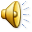 'Y   SIMPLE SYSTEMS: INVERTEBRATE  MODELS  OF LEARNI NG 	767
Record from presynaptic  neuron
Stimulate
Record from postsynaptic neuron
;----
;-      	r-

10	15
Stimulus number
5
20
neuron

FIGURE 25.7
Habituation at the  cellular level. Repeated electrical  stimulation  of a sensory  neuron leads to  a progressively  smaller  EPSP in the  postsynaptic  motor neuron.
postsynaptic  cell  to  neurotransmitter  did  not  change.  In  other  words,  ha­ bitua tion  of  the  gill-withd rawal  reflex  is  associated  with  a  presyna ptic modification.
Why  is  neurotra nsmitter  release  reduced  af ter  repea ted  stimulation  of
the  sensory  nerve  terminal?  Recall  the  sequence  of  events  tha t couples  the arrival  of  the  action  potential  in  the  terminal  with  the  release  of  neuro­ transmitter.  A  critical  step  is  the  entry  of  Ca 2 +  into  the  terminal,  which  is mediated  by  voltage-gated  calcium  channels.  In  the  nerve  terminal  of  the sensory  neuron,  it  appears  that  these  channels  become  progressively  and persistently   less  eff ective  followi ng  ha bitua tion.  However,  despite  the apparent  simplicity  of  this  type  of  learning,  how  this  change  occurs  is  still unknown.
Sensitizing
G[Ca]
slimulud
Sensitization  of  the  Gill-Withdrawal  Reflex. To  cause  sensitiza tion  of the  gill-withdrawal  reflex,  Kandel  and  his  colleagues  applied  a  brief  elec­ trical  shock  to  the  head  of  Aplysia.  This  resulted  in  exaggera ted  gill  with­ drawal  in response  to  stimulation  of  the siphon. Using the strategy outlined above,  they  identified  a  site  of  plasticity  showing  changes  tha t  correla te with  the behavior.  Once  again,  it  turned  out to be  a  modifica tion  of  trans­ mitter  release  in  the  sensory  nerve  terminal.
How  might  stimulation  of  the  head  lead  to  sensitiza tion  of  the  gill­ withdrawal  reflex?  Understanding   the  answer  to  this  question  req uires adding a  third  neu ron  to  the wiring  diagram  (Figure  25.8). This third  cell,
L29,  is activa ted  by  the  hea d  shock  and  ma kes  a  synapse  on  the axon ter­ minal  of  the sensory  neuron.  The  neu rotransmitter  released  by  L29  is  sero­ tonin  ( 5-HT),  which  sets  in  motion  a  molecular  cascade  tha t  sensitizes the  sensory axon  terminal  so that it lets in  more  Ca2 +  per  action  potential. The serotonin receptor  on the sensory axon terminal  is a G-protein-coupled metabotropic  receptor.  Stimulation  of  this  receptor  leads  to  the  prod uction of  intracellula r second  messengers.  In  the  case  of  the Aplysia  sensory  nerve terminal,  this  second  messenger  is  cyclic AM P  (cAMP)  prod u ced  from  ATP by  the  enzyme  adenylyl  cyclase  (Figure  25.9).  Recall  from  Chapters  5 and  6 that  cAMP  activates  protein  kinase  A,  and  this  enzyme  phosphoryla tes  (at­ taches  phosphate  groups  to)  various  proteins.  In  the  sensory  nerve  termi­ nal,  one of  these  proteins  is a  potassiu m  channel,  and phosphoryla tion  of
·----   F
Head
Motor neuron
FIGURE 25.8
A wiring diagram for  sensitization of the  gill-withdrawal  reflex. A  sensitizing
stimulus  to the  head  of Aplys1a  indirectly activates  an  interneuron, L29, which  makes
an axoaxonic  synapse  on  the terminal  of the sensory  neuron.
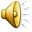 768
C H A P T E R   2 5
MOLECULAR  MECHANISMS  OF LEARNING AND MEMORY
L29
·
neuron
L29 axon terminal
Adenylyl
cAMP
cy
Sensory neuron
axon terminal
Protein kinase A (active)
Protein   J
kinase A
(inactive) l
FIGURE 25.9
A  mechanism  for sensitization  of  the  gill-withdrawal  reflex.  Serotonin  (S-HT) released  by  L29  in  response  to the  head  shock  leads  to  G-protein-coupled  activation  of adenylyl  cyclase  in  the  sensory  axon  terminal. Activation  of this enzyme  leads to the  produc­ tion  of cyclic AMP. which  in  turn  activates  protein  kinase A. Protein  kinase A  attaches  phos­ phate  groups to  a  potassium  channel, causing  it to  close.


this  channel  causes  it  to  close.  The  closure  of  potassium  channels  in  the axon  terminal  leads  to  a  prolonga tion  of  the  presynaptic  action  potential. This  results  in  more  Ca2+  entry  through  voltage-ga ted  calcium  channels during  the  action  potential,  and  therefore  more  quanta  of  neu rotra nsmit­ ter  are  released  (Figure  25.10).
Recent  research  suggests tha t  this  "simple" story is incomplete,  however.
In  addition  to  presynaptic  modifica tions,  persistent  sensitization  is  associ­ ated with  increased postsynaptic  responses  to the neu rotransmitter  released by  the sensory nerve.  This neu rotra nsmitter  is glutama te,  and  sensitization is  pa rtly  explained   by  the  d el ivery  of  new  glu tama te  receptors  to  the synapse.  We  will  retu rn  to  glutama te  receptor  delivery  and  removal  as  a substra te  for  memory  when  we  d iscuss  vertebra te  models  of  lea rning shortly.

Associative  Learning in Apl ysia
In  the  1980s, resea rchers  discovered  tha t  Aplysia  also  could  be  classically cond itioned. Again,  the response  measured  was the withdrawal  of  the gill. The  US  was  a  strong  shock  to  the  tail.  The  CS  was  stimulation  of  the siphon tha t was so gentle tha t it d id  not  ca use much  of  a  response. If stim-
gK 0
(1)
(2)
See Figure 25.10 ahead
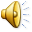 T   SIMPLE SYSTEMS: INVERTEBRATE  MODELS  OF LEARNING 	769
(b)
(a)
·.
Protein '- kinase A

(c)	(d)

FIGURE 25.10
The  effect  of decreased  potassium  conductance  in  the  sensory  axon terminal.
(a) The trace  shows  membrane voltage  changes  during an  action  potential. The  rising phase  is caused  by the  opening  of voltage-gated  sodium  channels, and  the  falling  phase  is
caused  by the  closing of the  sodium  channels  and the  opening  of potassium  channels.  In the
axon terminal. voltage-gated  calcium  channels  stay  open  as  long as the  membrane voltage exceeds  a threshold  value, indicated  by the  red line. (b) The  resulting entry  of Ca2+  stimu­ lates the  release  of neurotransmitter. (c) A  decrease  in K+  conductance  after  sensitization prolongs the  action  potential. (d) The voltage-gated  calcium  channels  stay  open  longer, thereby  admitting  more Ca2 +  into the terminal. This  causes  more transmitter  to  be released  per action  potential.
ulation  of  the  tail  (US)  was  paired   with  stimulation  of  the  siphon  (CS), the  subsequent  response  to  siphon  stimulation  alone  ( CR)  was  much greater  than  what  could  be  accounted  for  by  sensitization  (Figure  25.11). As  in  Pavlov's  experiments,  timing  was  critical.  Conditioning  occurred only  if  the  CS  (siphon  stimulus)  preceded  the  US  ( tail  stimulus)  by  s0.5 second.
Once  again,  a  critical  modification  occurs  at  the  synapse  between  the sensory  and motor neu ron. To understand  how  this  comes about,  we  need to  focus  on  what  is  happening  at  that  synapse  during  the  CS-US  pairing. At  the cellular level, the  CS is represented  by  the arrival  of  an action  poten­ tial  in  the  sensory axon  terminal,  and  the US  is  represented  by  the  release of  serotonin  by  L29  (activated  by  the  tail  shock) .  At  the  molecular  level, the  CS is  represented  by  the  influx  of  Ca 2 +,   and  the  US  is  represented  by
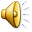